Welcome!
2021-22 School Year
MultiLanguage Learner (ELL) Program
English Language Learners
GOAL:  Improving our Students’ English while helping them gain subject matter concepts
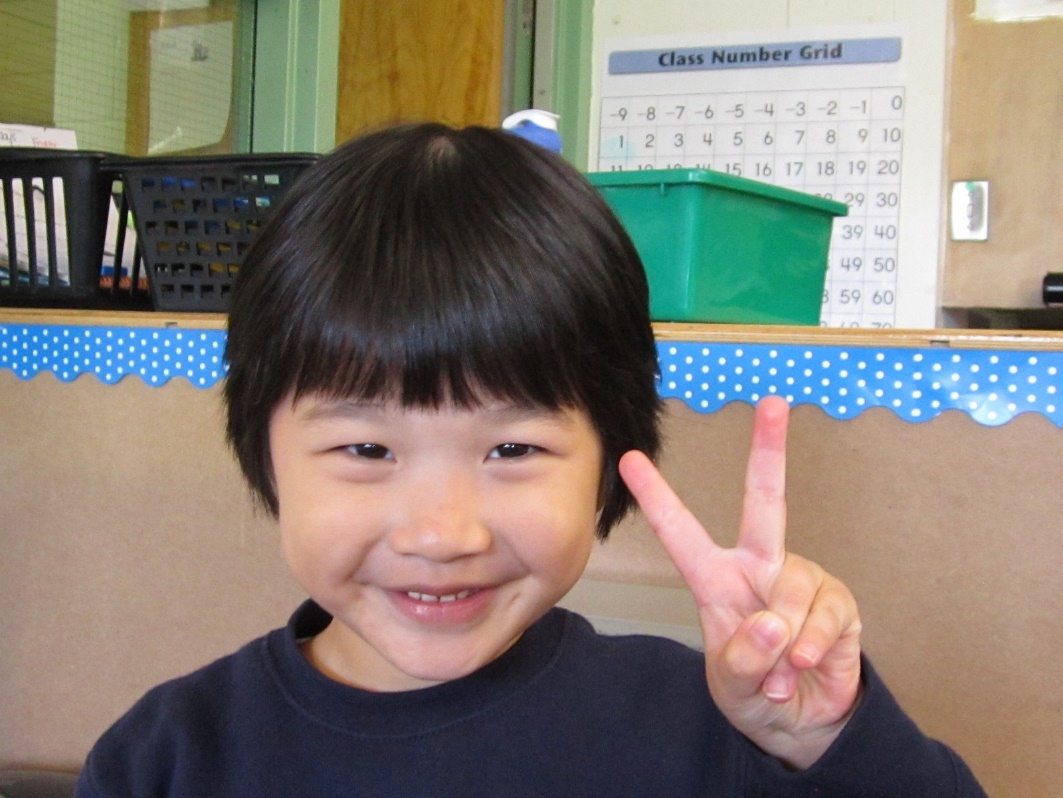 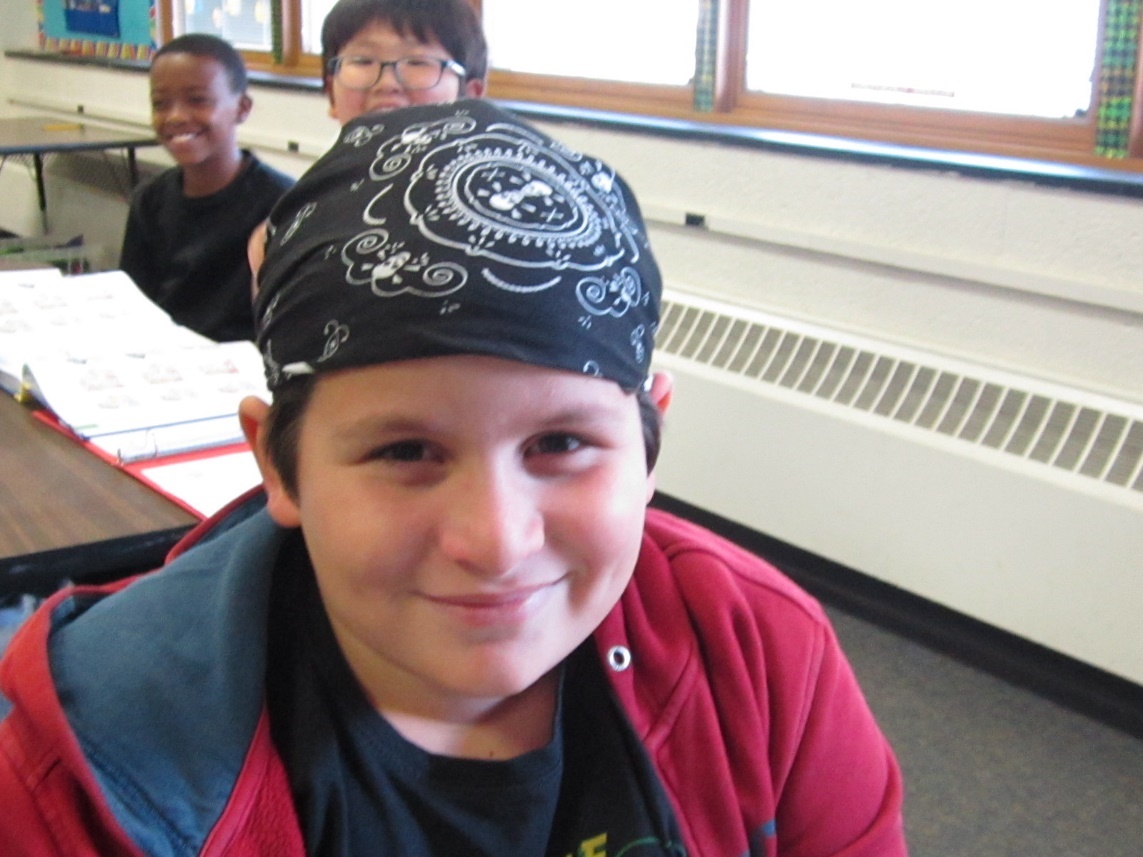 Who’s Who
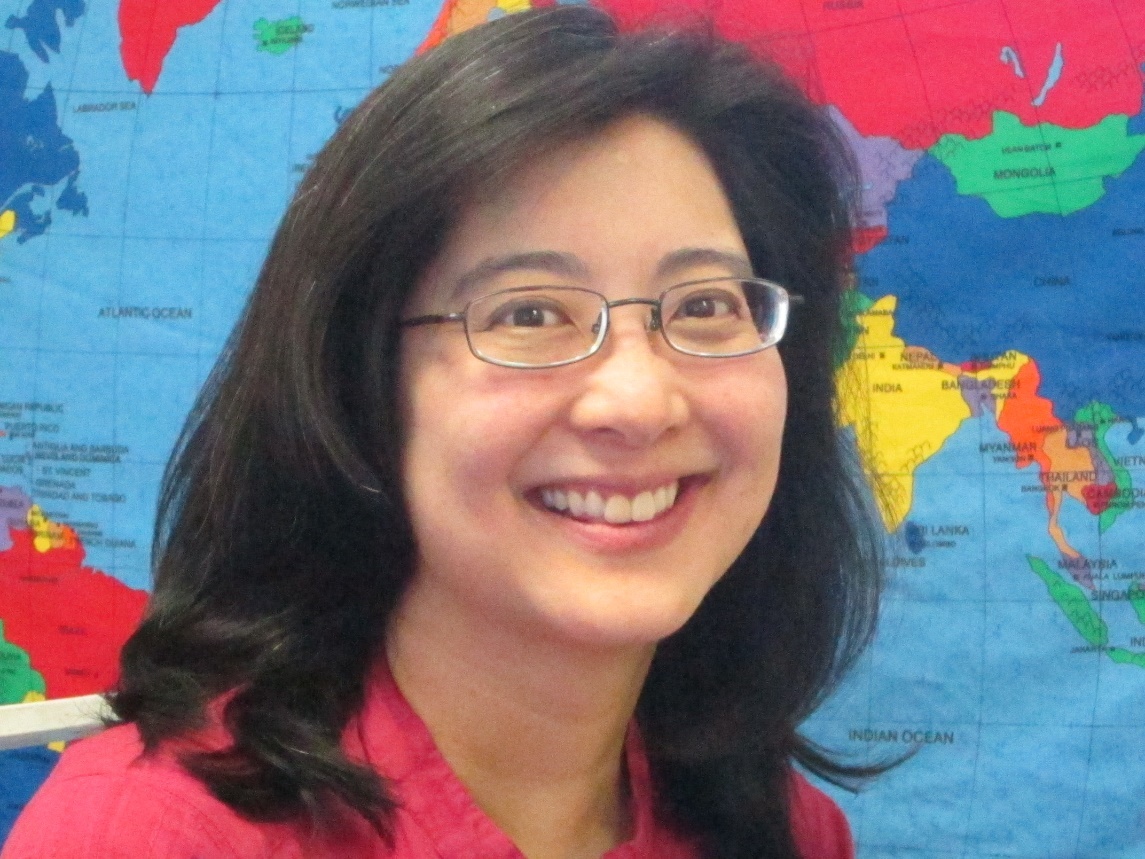 Mrs. Bungard
ELL Teacher
Mrs. Brown
ELL Paraprofessional
Countries of Glencairn
42 Countries Represented
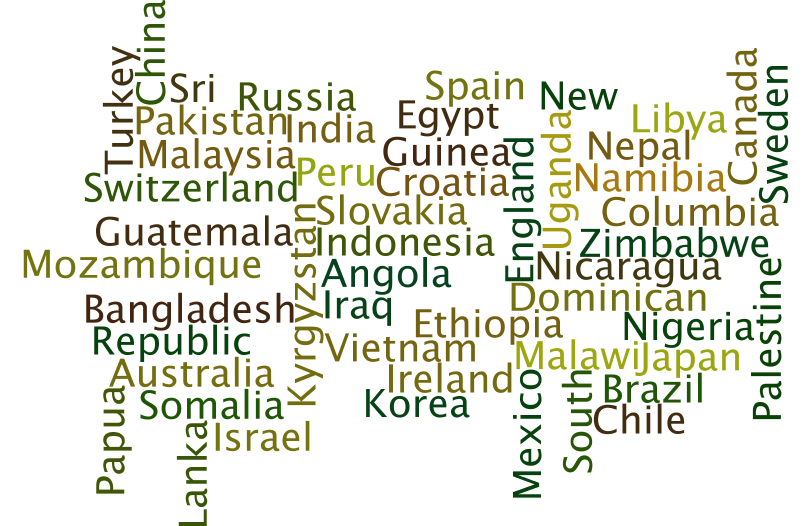 Curriculum-Beginners
GrapeSeed Curriculum for beginners 
Intended for grades Kindergarten - 2nd grade
Is used in 16 countries and over 400 schools, serving more than 40,00 students daily
10 Units are available for teacher instruction
Students will receive instruction in GrapeSeed for  approx. 30-45 minutes 
    3-5X a week
Take home material will be 
    provided
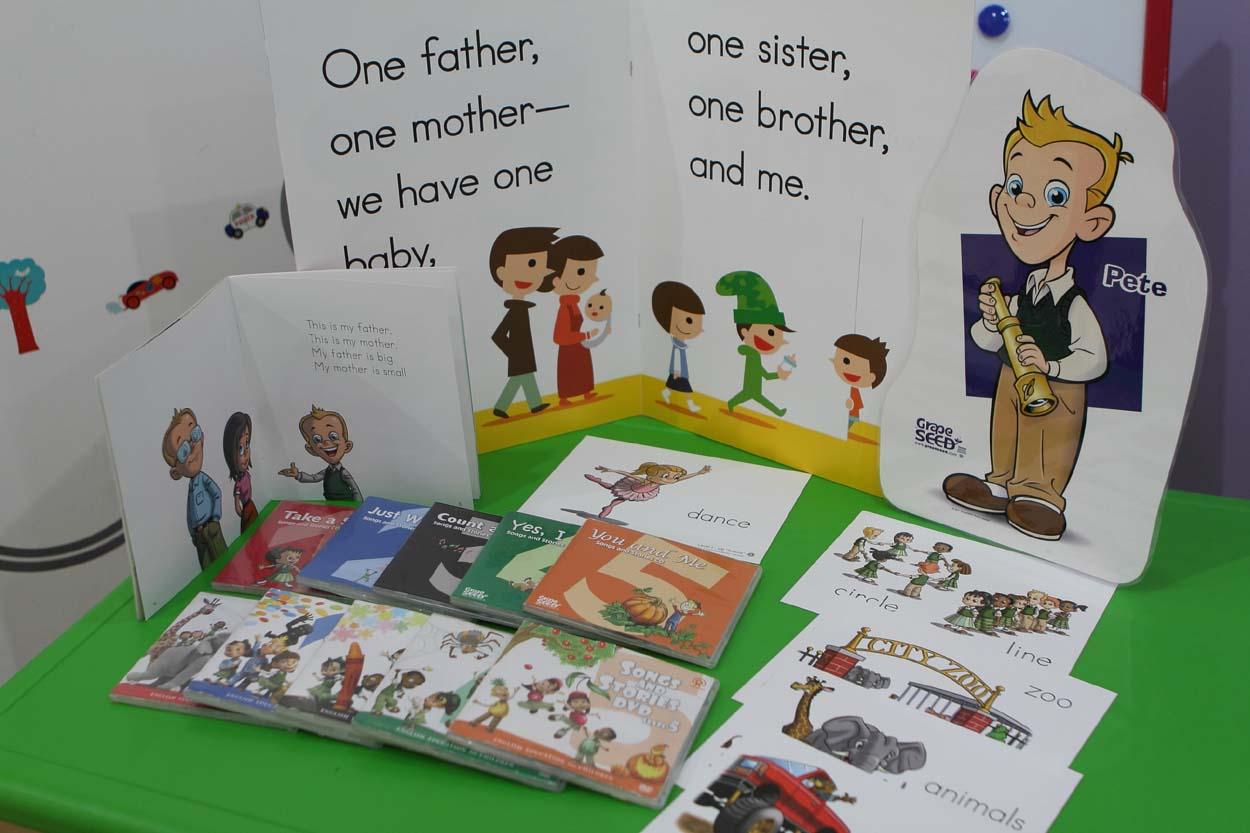 http://glencairnells.weebly.com/grapeseed-program-k-2.html
Curriculum-Beginners
Emergent Reader Books for Beginners
Intended for students in Grades 2-5
Vocabulary Development
Patterns of English
Repetition of Language
Reading at Home
Students will receive 
   instruction approx. 30 – 45 
   minutes, 2-5X a week
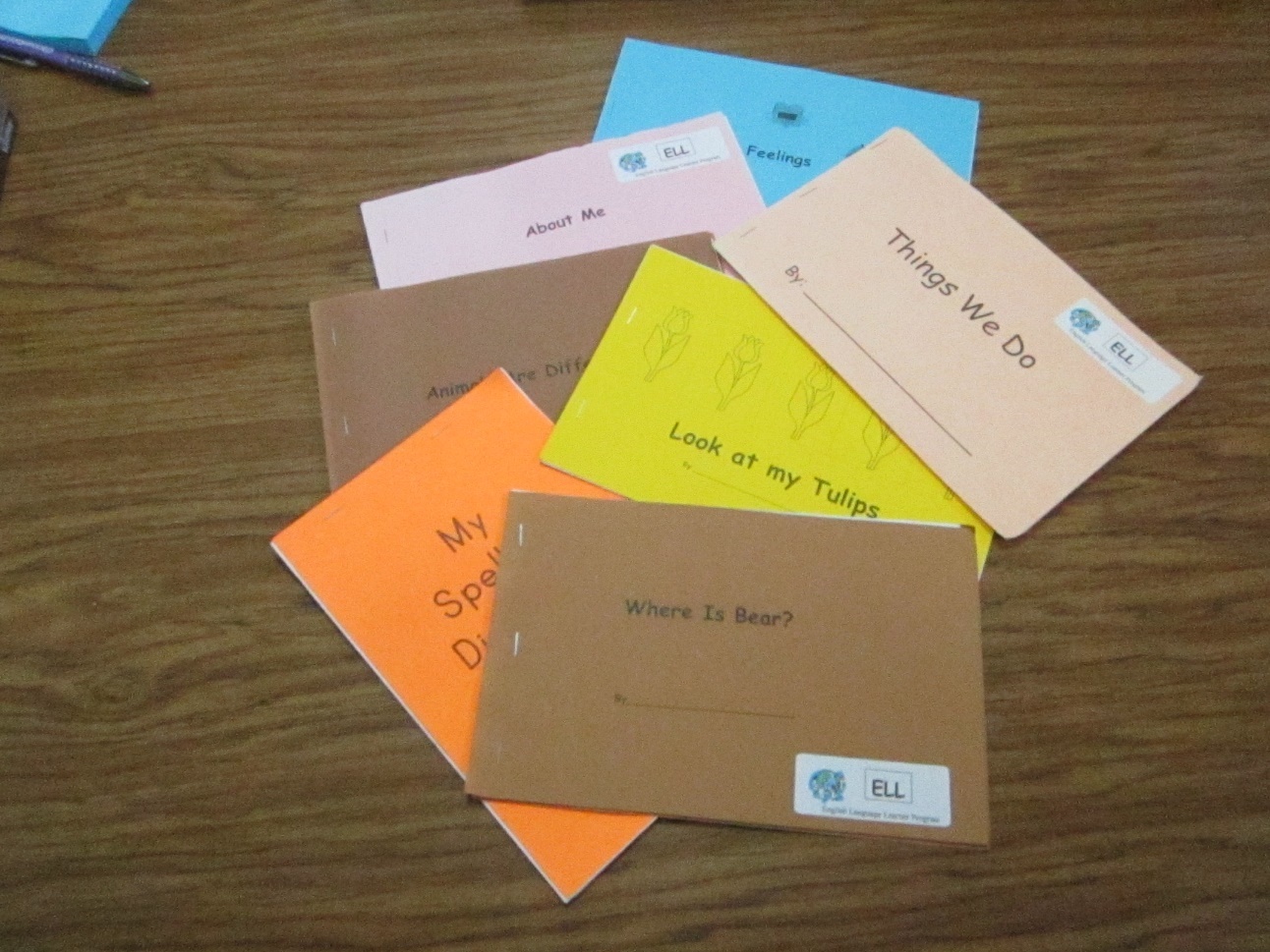 http://glencairnells.weebly.com/take-home-books.html
At Home Activities
Grades K-2
GrapeSeed take home materials (only K-2)
Take home books (occationally)
Imagine Learning (only grade 2-5)
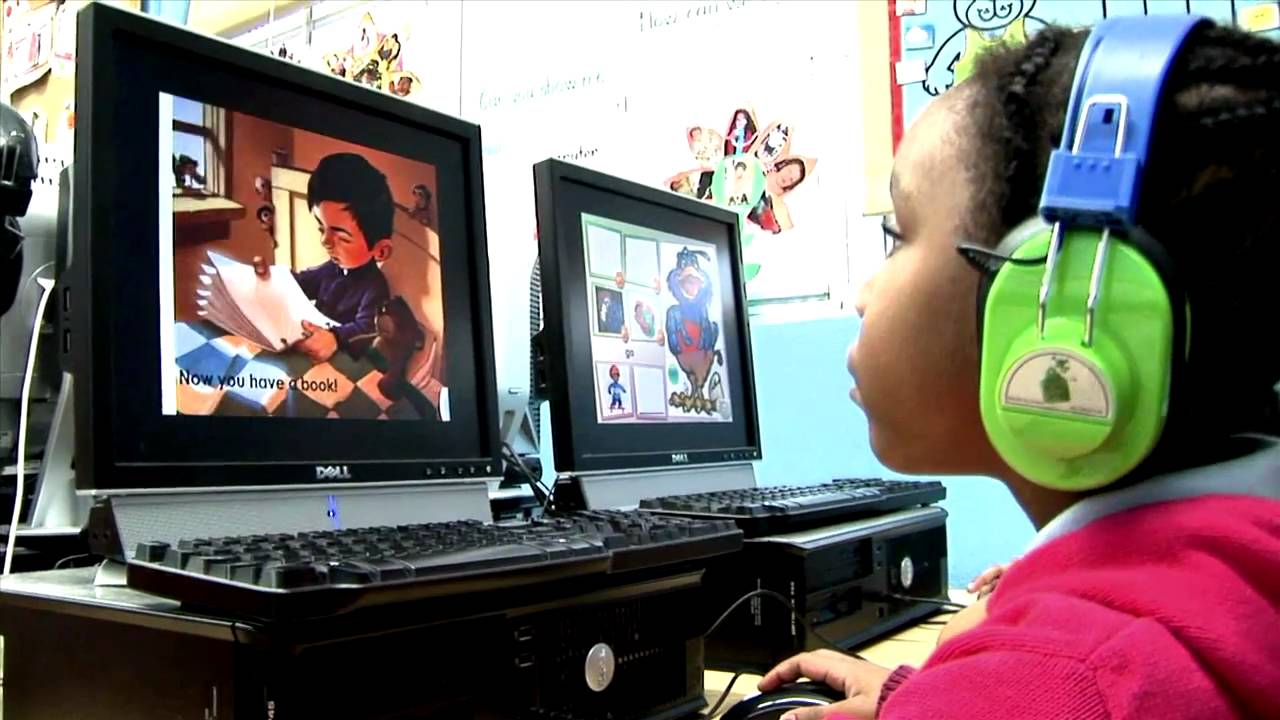 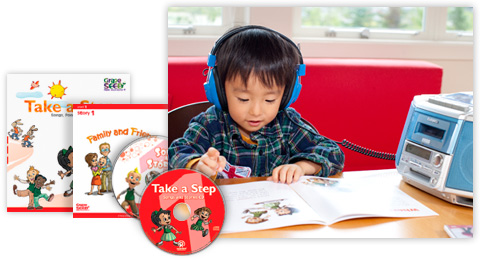 At Home Activities
Grades 3-5
Take home books
Imagine Learning 
Kids A-Z
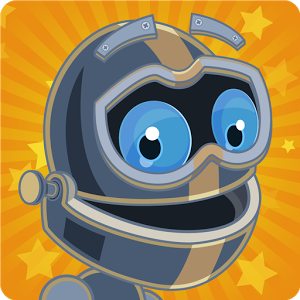 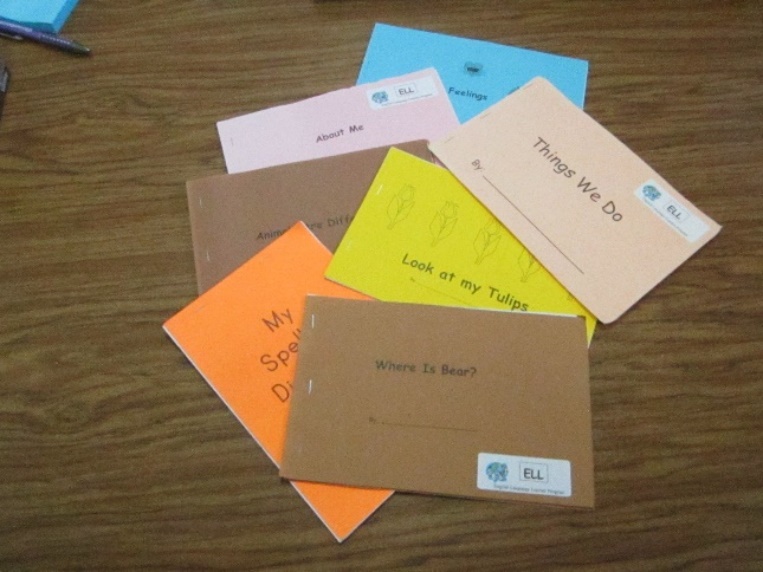 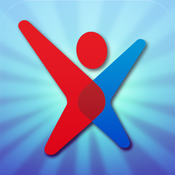 Imagine Learning
Take Home Books
Kids A-Z
Curriculum-Intermediate
Intermediate students will be receiving services by Mrs. Brown and Mrs. Bungard (limited availability).
Mrs. Brown or I will help the classroom teacher teach the intermediate student content level vocabulary and concepts.
Writing will be a focus point.
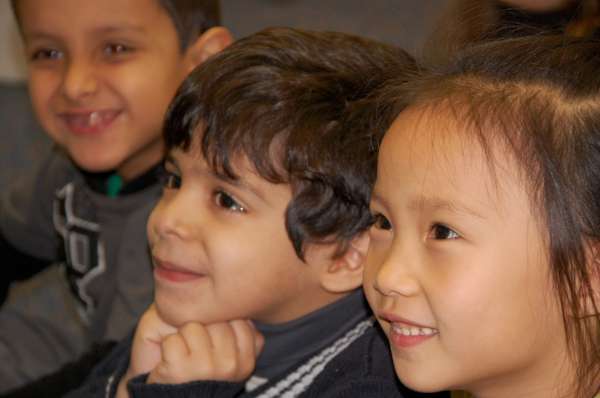 Question & Answer Time
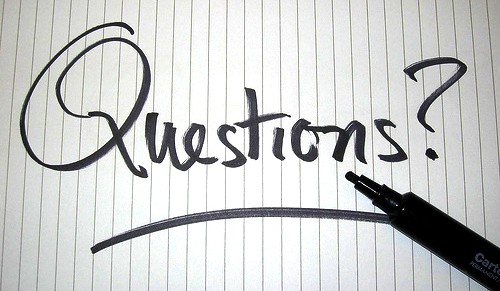